Ministry of Foreign Affairs Structure
Main Areas of Activity
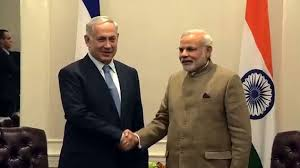 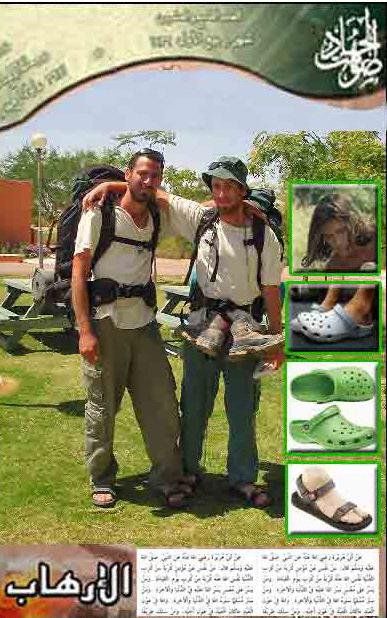 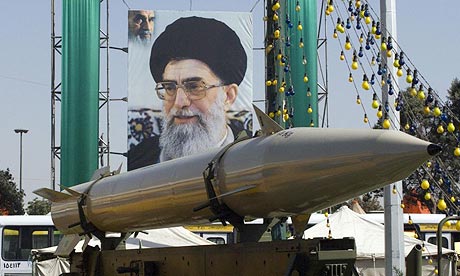 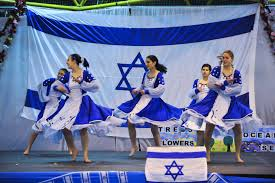 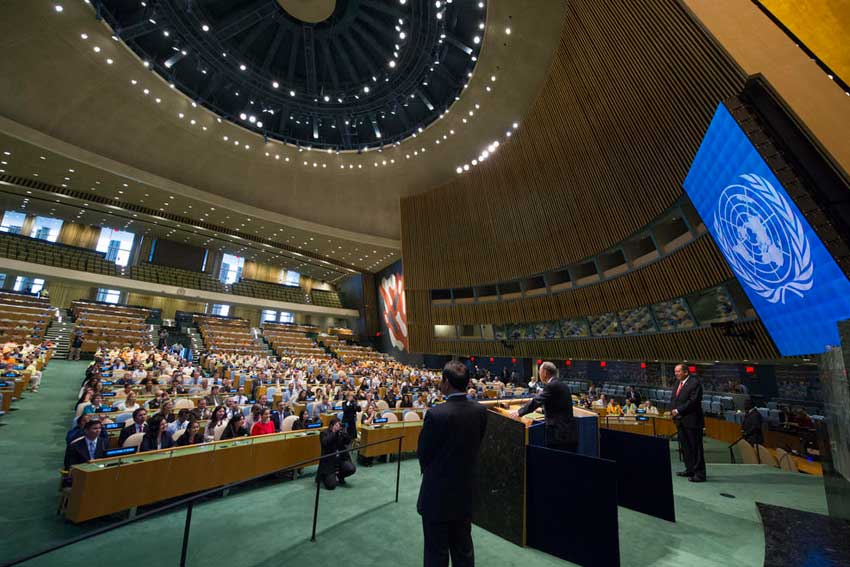 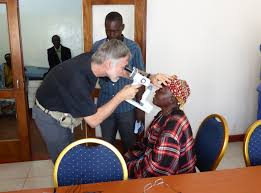 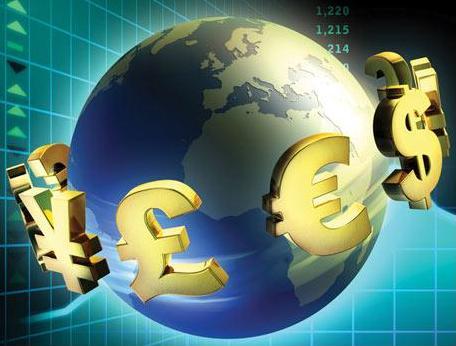 103 Missions
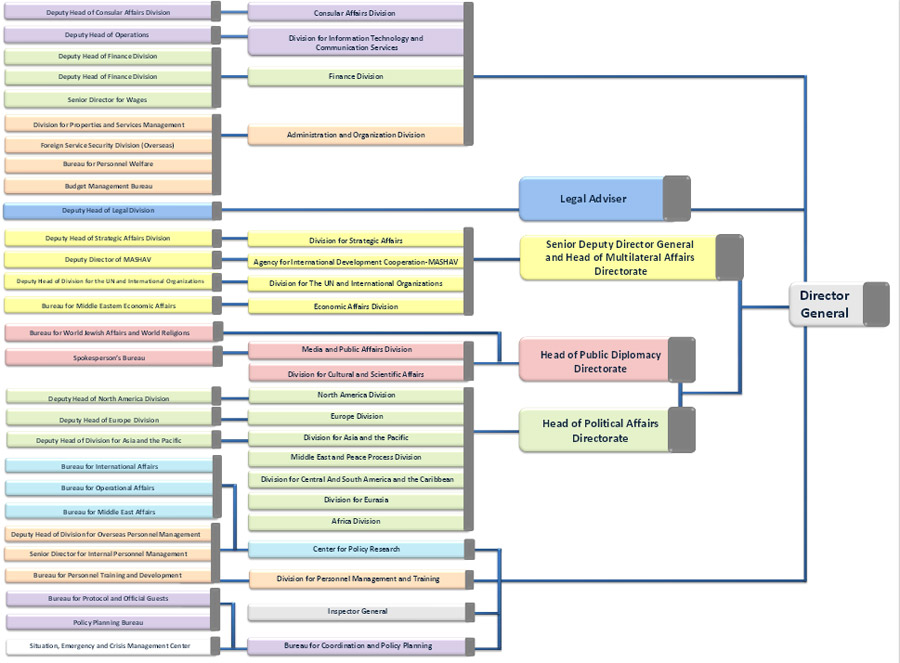 Geographic Departments
Functional Departments
Administrative Departments
*Management and Organization includes the following divisions:
Material Resources, Central Budgeting, Individual and Welfare, MFA Security
Diplomatic Relations with Countries in the World
Israel has diplomatic relations with 160 countries
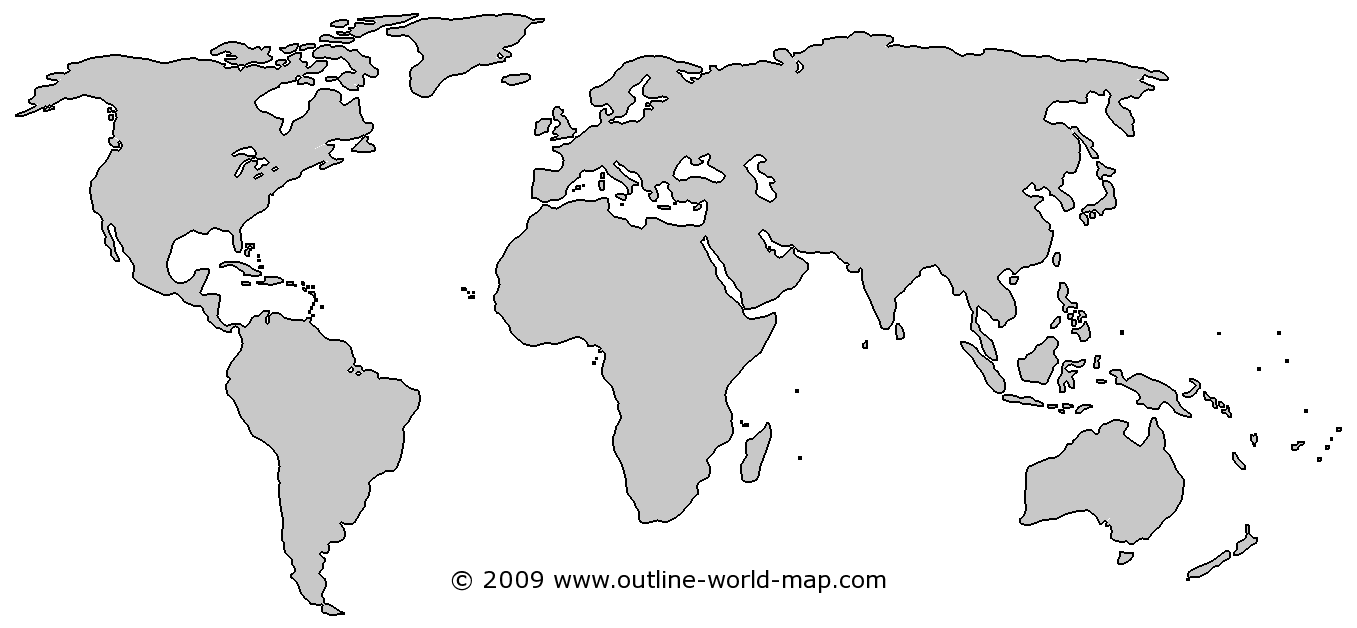 Europe:36
North America: 2
Euro-Asia: 17
Middle East: 4
Asia-Pacific: 29
Africa: 42
Latin America: 30
*Including the UAE and Bahrain
Not including Sudan. Not including Taiwan and the Vatican.
Regional Distribution of Israeli Missions
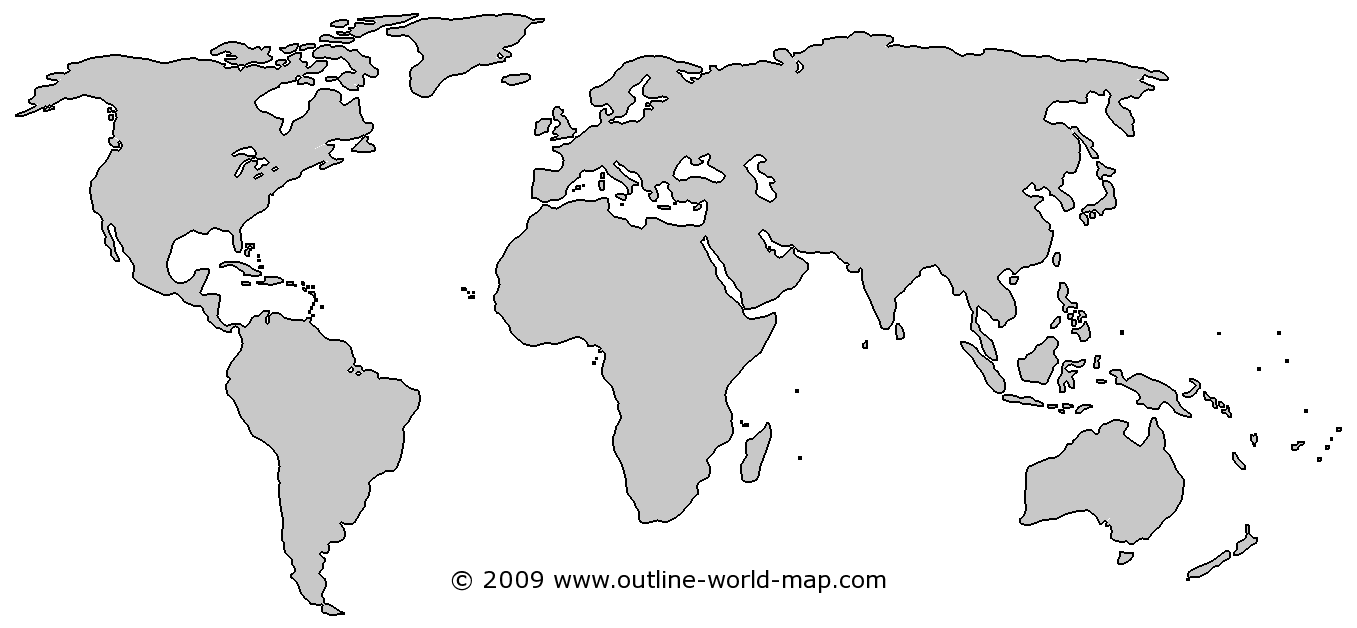 North America: 2
Euro-Asia: 17
Europe:36
Middle East: 4
Asia-Pacific: 29
Africa: 42
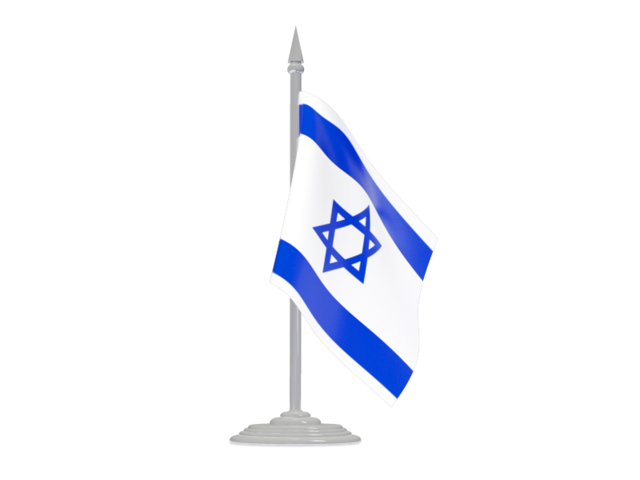 Latin America: 30
5 Delegations
20 Consulates
78 Embassies
103 Israeli Missions
Thank you
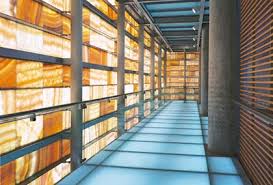 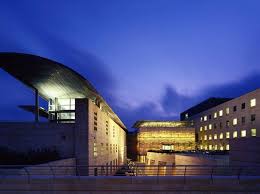